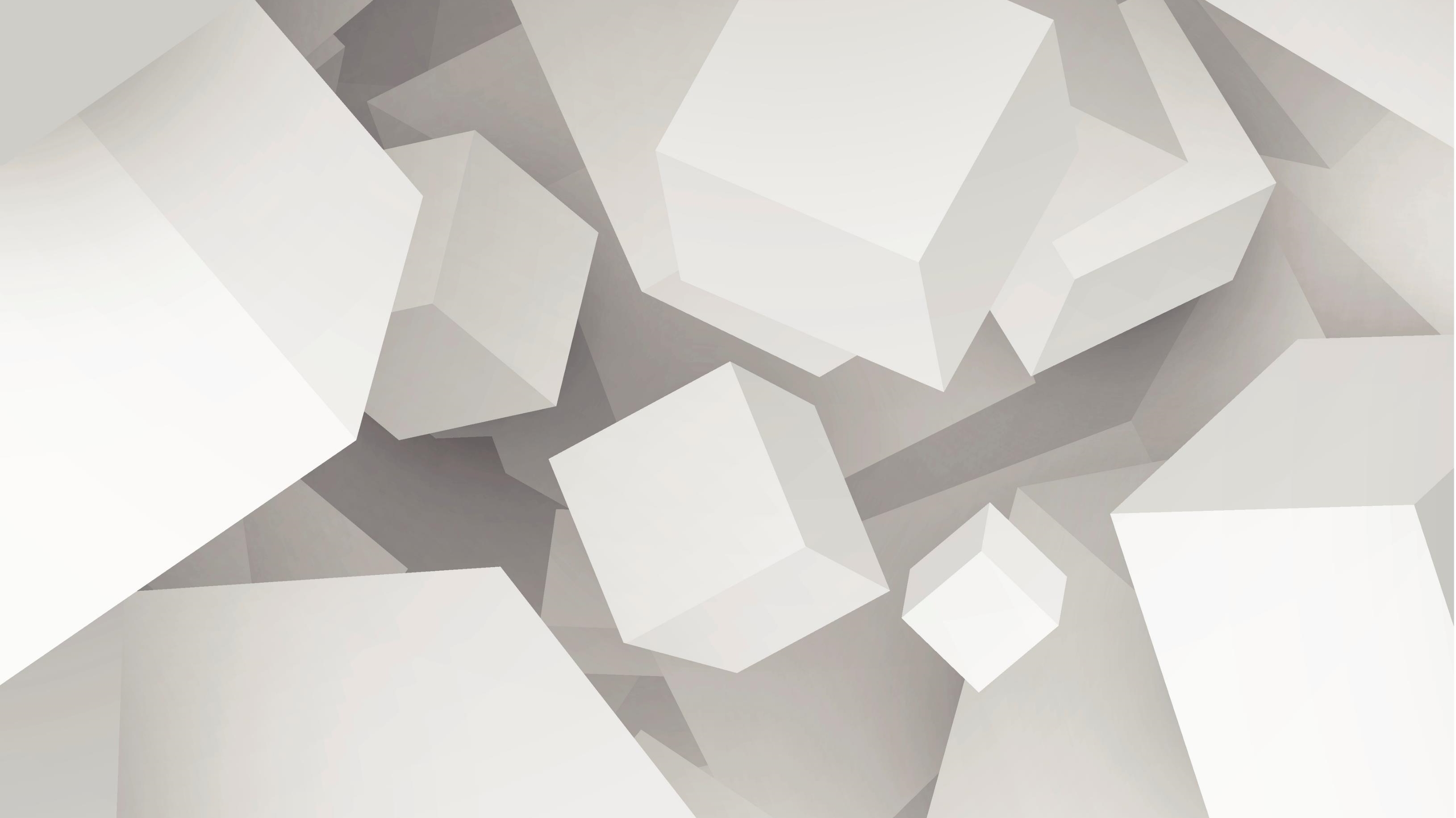 II. La arena actual de la dirección pública
Roy Rogers Ferret 
Nelson Guzmán Betancourt
Plan de análisis
a) el escenario país; 
b) la organización pública y su complejidad; 
c) el entorno organizacional; 
d) la agenda gubernamental y la estructura del centro de gobierno, los cuales serán circunscritos al contexto chileno
1) El escenario país donde ejercer la labor directiva
1.1 Cambios económicos
El ingreso per cápita en Chile ha pasado desde 12.700 dólares en 2005 a más de 21.000 dólares en 2013, cifras que desde 2006 ubican al país como una de las naciones con mayor ingreso per cápita en América Latina (salvo en 2011 en que lo aventajó Argentina)11 y en un nivel cercano al de Portugal
Del mismo modo y dado el incremento en el nivel de ingresos, la tarea pendiente sigue siendo su distribución. Hacia el 2008 Chile seguía siendo el país con la peor distribución de ingreso de los países miembros de la OECD
1.2 Cambios demográficos
La esperanza de vida al nacer en Chile se ha incrementado de 72 años en 1990 a 79 años en 2012, mientras que la tasa de fecundidad se ha reducido en el mismo periodo de 2,4 a 1,9 niños por mujer. Esto se ha traducido en una reducción del porcentaje de niños dentro de la población total y en un aumento del porcentaje de adultos mayores.
Respecto de los cambios en urbanización, el porcentaje de población urbana ha crecido de 83% en 1990 a 87% en 2012.
La inmigración de países vecinos hacia Chile por su parte, se ha incrementado en un 50% entre 2004 y 2010
1.3 Cambios sociales y políticos
En materia social, si bien Chile ha tenido tradicionalmente tasas altas de cobertura en educación básica y media, cercanas al 100%, el fenómeno más destacable en esta materia ha sido sin duda el significativo incremento de la educación superior
Las encuestas realizadas por Latinobarómetro indican que entre 1995 y 2011 el porcentaje de chilenos que opinaba que la democracia era preferible a cualquier otra forma de gobierno subió de 58% a 61%
Según datos del 2010, proporcionados por una encuesta realizada por la Universidad Diego Portales, el porcentaje de personas que manifestaron tener “bastante” o “mucha” confianza en el Gobierno fue de 33%. Este porcentaje disminuyó notablemente en 2011 (año de las movilizaciones estudiantiles), llegando al 21%
Los antecedentes anteriores describen un país en cambio, tanto en su dimensión económica, demográfica, social, como también política. Ello obliga a reflexionar analíticamente sobre el Chile actual y los efectos que dichos cambios están reportando, tanto para la sociedad civil, como para las instituciones del Estado, diseñadas para servirla.
1.4 Modernización del Estado
El gasto público como porcentaje del PIB ha fluctuado establemente en torno al 20% desde los años 90, en tanto que el promedio de los países de la OCDE es de un 38%. 
Las reformas económicas estructurales llevadas a cabo por la dictadura militar en el período 1975-1981 afectaron el tamaño y funcionamiento del Estado chileno. El objetivo de reducir el tamaño y ámbito de acción del Estado, se aprecia concretamente en las privatizaciones de empresas públicas, el traspaso de la educación y la salud primaria al sector municipal, la reducción del empleo público y la reducción del gasto social (como porcentaje del PIB).
A partir de 1990 se produce un impulso para cubrir las brechas del período anterior, mediante una activa política de mejoramiento de las remuneraciones y de incremento del gasto en los sectores sociales: salud, educación, vivienda y pensiones solidarias. 
Se fortalece también la institucionalidad social con la creación de organismos como el Servicio Nacional de la Mujer, la Corporación Nacional de Desarrollo Indígena, el Fondo de Solidaridad e Inversión Social, el Fondo Nacional de Discapacidad y el Instituto Nacional de la Juventud. Se sientan las bases de la institucionalidad ambiental a través de la creación de la Comisión Nacional del Medio Ambiente y se fortalece la función de coordinación intersectorial con la creación del Ministerio Secretaría General de la Presidencia
En materia de políticas sociales, destaca la introducción de transferencias condicionadas de ingreso (Ingreso Ético Familiar) y el intento por mejorar la focalización de los beneficios sociales (nueva ficha de protección social), iniciativas interesantes desde el punto de vista de las políticas públicas que no lograron ser implementadas a cabalidad durante el periodo.
2) La organización pública y su complejidad
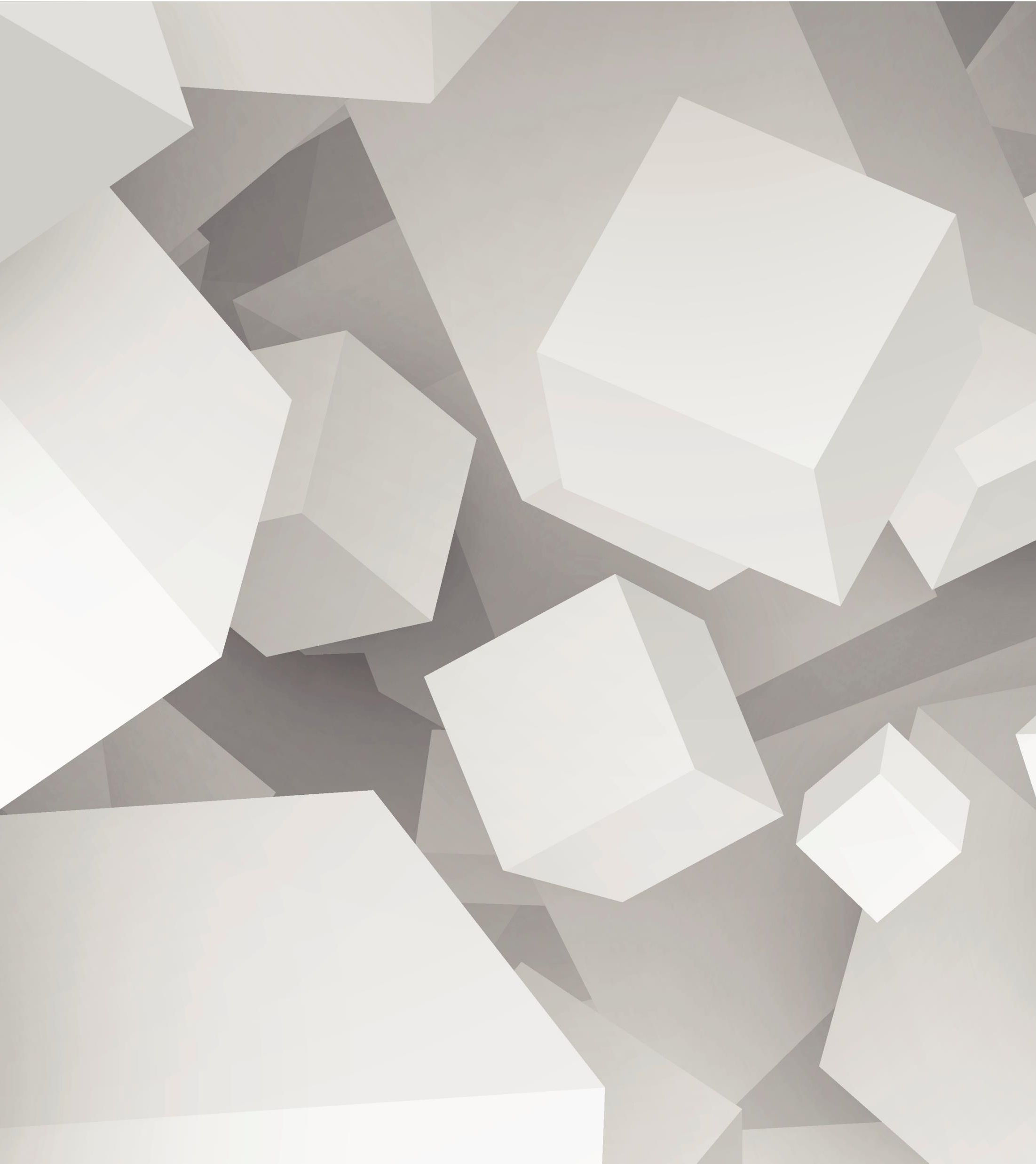 La complejidad que representan de suyo las organizaciones, y particularmente las que conforman al Estado
No existe en la actualidad una teoría organizacional sistemática e integradora que ofrezca explicación a los procesos y fenómenos que se manifiestan en las instituciones públicas
2.1 La organización como instrumento de racionalidad para la consecución de objetivos
. Define la organización como un conjunto de individuos que se pone de acuerdo para conseguir conjuntamente algunos objetivos, en el entendido de que la división del trabajo, la especialización de tareas, la coordinación, la estructura y el resto de los principios que postula esta teoría, permiten alcanzar con mayor eficacia las metas planteadas. 
La organización es por lo tanto un instrumento necesario para alcanzar ciertos propósitos, cuyo funcionamiento eficaz depende del diseño científico-racional de la misma. Los elementos de este instrumento, que en la versión de Taylor es prácticamente una “máquina”, son individuos racionales, capaces de asumir los objetivos de la organización y comprometer su esfuerzo para lograrlos, aceptando como contrapartida un salario
2.2 La organización como campo de relaciones e interacciones sociales y grupales
Las organizaciones están constituidas por individuos dotados de sentimientos, motivaciones, capacidad de relaciones sociales y en permanente interacción con los demás miembros de la agrupación, por lo que los determinantes del comportamiento laboral deben ser buscados en la estructura y cultura de los grupos que se forman espontáneamente por la interacción de los individuos en su trabajo.
Había que preocuparse de motivar a los trabajadores y promover la aceptación de las reglas; que junto a la organización «formal» establecida por la estructura jerárquica existe una red de relaciones «informales », decisivas para entender el desempeño organizacional, que la comunicación y la participación desempeñan un papel clave en el comportamiento laboral, entre otros
2.3 La organización como un sistema abierto
Como una serie de partes interdependientes que se relacionan entre sí, de modo que la interacción o efecto recíproco de cualquiera de sus partes (subsistemas) afecta al todo.
En la década de los sesenta, los resultados de numerosos estudios organizacionales conducen a añadir a esta interpretación, el concepto de “sistema abierto”, es decir, de un sistema que interactúa con el medio ambiente y que debe adaptarse al entorno (Katz y Kahn, 1966).
 Un sistema en contacto permanente con el medio ambiente que le rodea, obligado a interactuar y a adaptarse a él. Un sistema en gran medida dependiente del entorno, pero que también tiene cierta capacidad de influenciarlo
2.4 La organización como escenario y expresión de relaciones de poder
De acuerdo a este enfoque, las relaciones de poder al interior de la organización varían en función de las estrategias y de las alianzas que se desarrollan entre los grupos. Los principales procesos organizacionales son analizados desde la óptica de la lucha por el poder (mantención e incremento del poder obtenido). Por otra parte, el “conocimiento”, en cuanto recurso e instrumento decisivo de poder en la sociedad contemporánea, es considerado en esta interpretación organizacional como un objeto de estudio clave
2.5 La organización como expresión de la cultura institucional
El punto de partida de esta teoría es la observación y el reconocimiento de una serie de regularidades que se producen en el ámbito organizacional: prácticas y procedimientos que se llevan a cabo y se transmiten sin objeción, significados que se comparten sin crítica ni evaluación y procesos y obligaciones que se dan por conocidos por todos los miembros de la organización. La teoría de la institucionalización intenta dar una respuesta al cómo y al por qué se dan por sentados los significados, las formas, las actividades y los procedimientos en las organizaciones y cuáles son las consecuencias de ello.
2.6 La organización como una red
Una red consiste en tres o más organizaciones que voluntariamente acuerdan colaborar para entregar un servicio, abordar un problema, aprovechar una oportunidad, transmitir información, innovar o adquirir recursos. El punto de partida de este enfoque es el análisis de las redes informáticas y sus implicancias para las organizaciones. Más adelante se nutre de la crítica a la inflexibilidad de las organizaciones y las formas de trabajo ante los desafíos de un mundo globalizado e informatizado y de la observación empírica de redes y estilos de trabajo exitosos, especialmente en el ámbito de la investigación e innovación
2.7 La organización como un sistema socio-técnico abierto
Actualmente las organizaciones son concebidas como sistemas socio-técnicos abiertos, dada la natural interdependencia en su ambiente interno, entre las personas  (sistema social) y la dimensión tecnológica (conocimiento sobre la forma en que se hacen las  cosas y que permite modificar el entorno material o virtual). Dicha relación, así como otros componentes de la organización son permanentemente influidos por el medio externo, en un vínculo necesario para identificar y dar sentido a los cambios que la agrupación requiere para adaptarse y lograr sus objetivos
3) El entorno organizacional y sus implicancias para las organizaciones públicas.
Los directivos públicos deben enfrentar sistemas complejos y multifacéticos en su tarea dentro de las instituciones públicas.
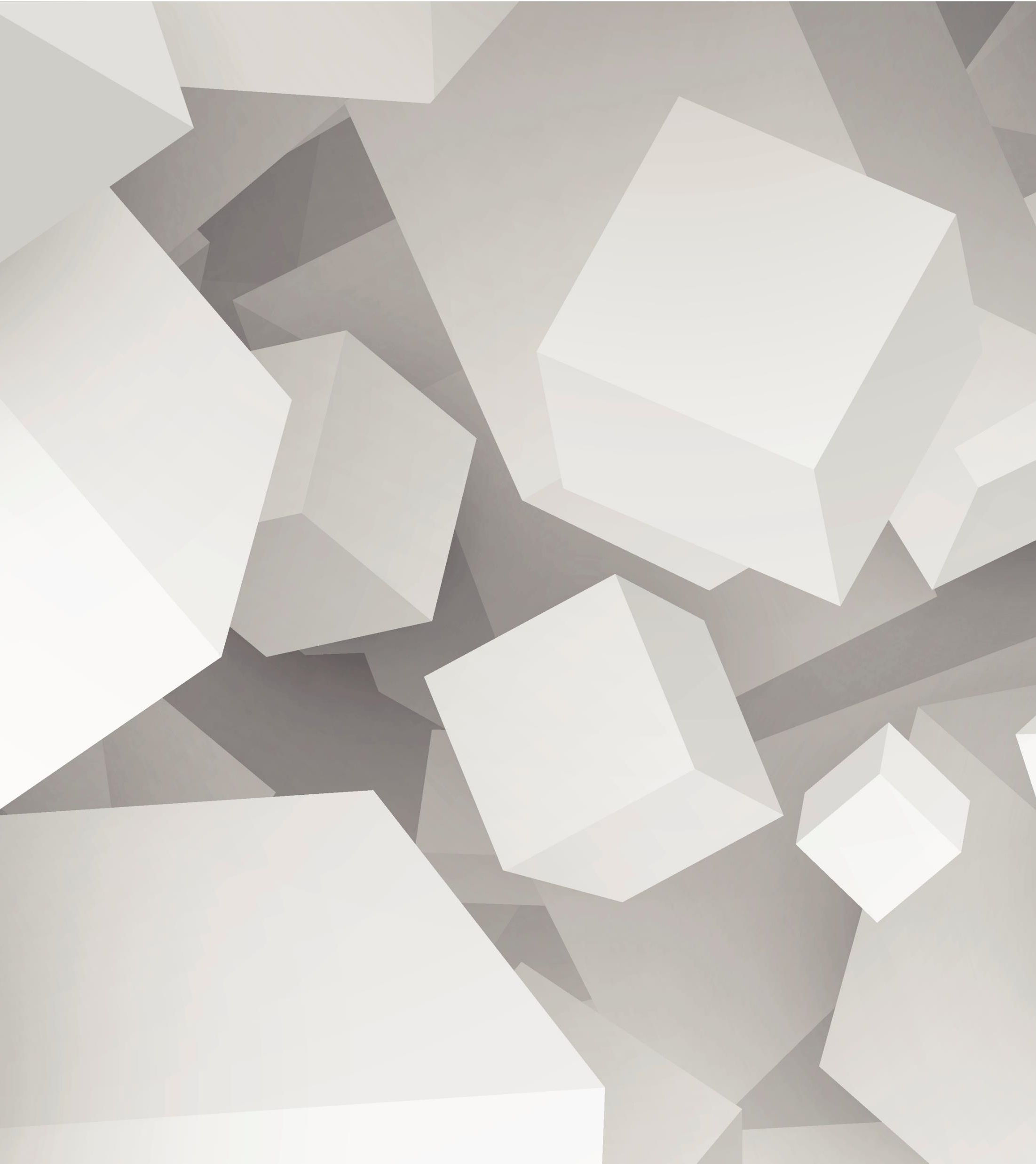 Los funcionarios que conforman la institución dan vida a una cultura organizacional propia, la que debe ser reconocida dado que tiene la potencia para determinar patrones de conducta dentro de la institución. Así, el funcionariado y sus organizaciones conforman actores estratégicos para el logro de los objetivos del directivo, por lo que deben ser escuchados e incorporados en su lista de prioridades
El directivo debe, complementariamente, monitorear lo que ocurre en el ambito externo con la ciudadanía y en particular, con los usuarios o beneficiarios de sus políticas y programas. Son ellos, en definitiva, más allá de las fronteras de la organización, los que manifiestan en forma pública y colectiva sus múltiples preferencias (a veces incluso contradictorias)
No se puede olvidar que son los ciudadanos, los que a través de procesos democráticos eligen a sus autoridades y representantes, para que ellos, a través de procesos deliberativos y de negociación política, definan lo que es valioso producir en la oferta programática del Estado
Quizás uno de los elementos que más sorprende a los directivos públicos sin experiencia previa en el Estado, es la relevancia que cobran en su entorno los actores políticos en sus diversas expresiones, más aún, cuando aparentemente dichos accionistas (stakeholders) no parecen internalizar costos ni beneficios directos de la gestión institucional.
Dependiendo de la naturaleza y las funciones de la organización pública se pueden determinar los intereses privados vinculados a ella, que pueden por una parte facilitar la obtención de legitimidad en la gestión directiva, y por otra, contribuir a la definición de la agenda pública (alianzas público privado) y a su implementación (operadores intermedios, capacitadores, consultores).
4) Agenda gubernamental y centro de gobierno
La administración pública, entendida como el conjunto de instituciones que realizan la función administrativa y de gestión del Estado, debe asumir y ejecutar, además de las funciones permanentes establecidas por ley, las prioridades de cada gobierno
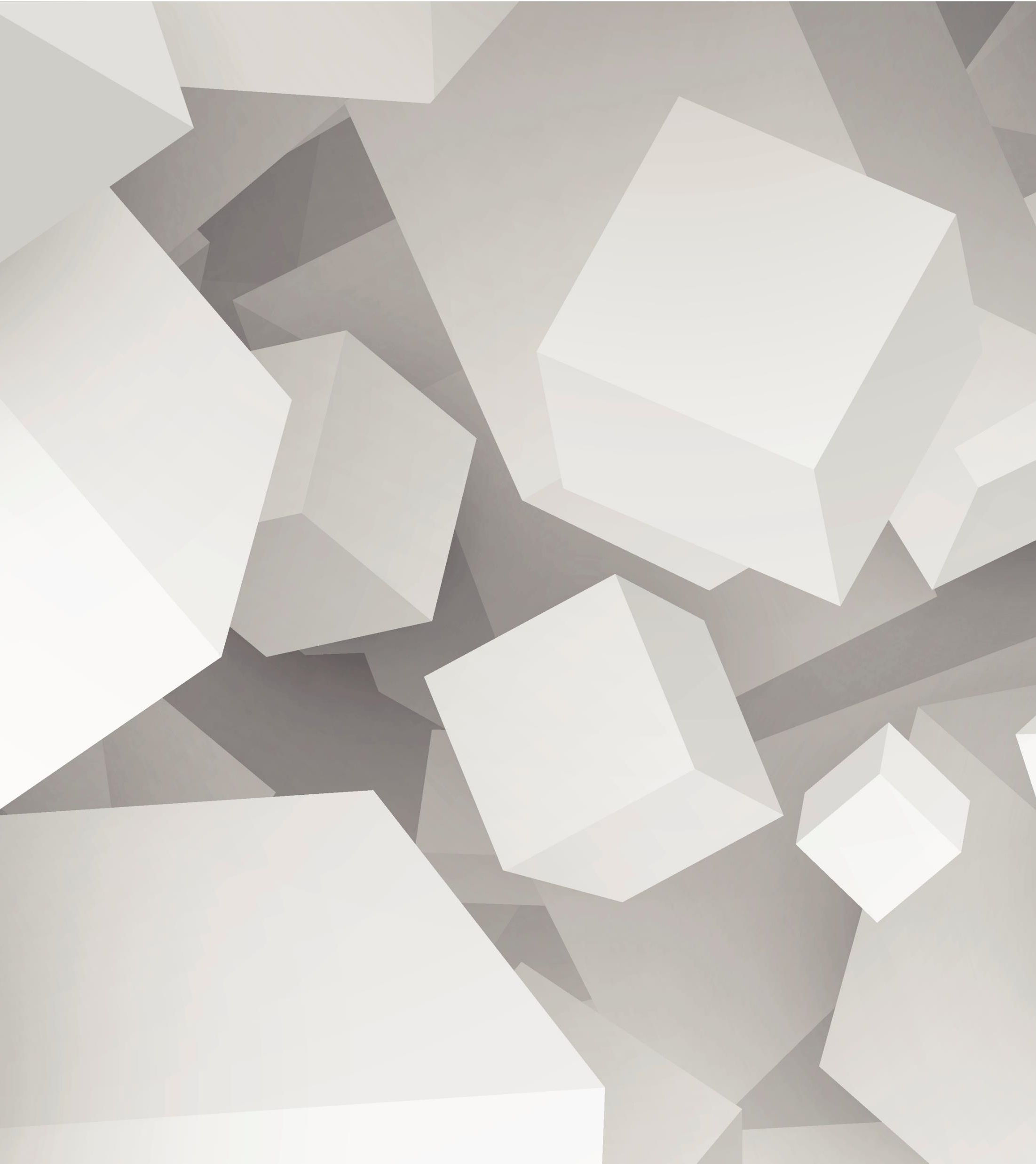 Centro de Gobierno (CdG)
Las instituciones del CdG cumplen funciones transversales, especialmente en materia de planificación, coordinación, monitoreo, gestión política y comunicación.
el CdG no queda determinado exclusivamente por los lineamientos legales e institucionales que ordenan la conducción político-administrativa de un país, sino que también está determinado en parte importante por el estilo de liderazgo del jefe de gobierno, por la experiencia y el “peso político” de su equipo más cercano y por las confianzas personales, entre otros factores
Chile no ha sido una excepción a esta regla y desde el retorno a la democracia, el CdG nunca ha tenido una estructura definida.
 Desde 1990 a la fecha, su forma de funcionamiento y el peso relativo de las instituciones que lo conforman ha variado significativamente entre mandatos presidenciales y, en ocasiones, dentro de cada mandato.
4.1 La agenda gubernamental
La agenda gubernamental puede entenderse como el conjunto de problemas, demandas y asuntos que los gobiernos seleccionan y priorizan como objetos de su acción durante su mandato. El proceso a través del cual ciertos problemas atraen la atención del gobierno como posibles asuntos de política pública, es un ejercicio de decisión dialéctico, a través del cual el gobierno se hace cargo de la percepción y opinión de diversos grupos y actores sociales (Elder y Coob, 2003)
En los últimos años el Estado ha sufrido una merma en uno de sus capitales más importantes, que es la confianza de los ciudadanos. El surgimiento de una ciudadanía empoderada que exige reformas importantes en educación, previsión, medio ambiente, etc., ha coincidido con la publicación de cifras que hablan de menor confianza en las instituciones.
Las expectativas de la ciudadanía respecto de lo que debe hacer el gobierno han ido creciendo exponencialmente, por lo que si bien mejorar la salud, mejorar la educación, mejorar la previsión, entre otras aspiraciones, siempre han estado latentes en la ciudadanía, en los últimos años han surgido demandas que van más allá de la cobertura y calidad de los servicios, aludiendo a la equidad en el acceso y en la entrega (gratuidad en la educación, fin al lucro en la educación subvencionada, pensiones más solidarias).
Los programas de gobierno han crecido en complejidad y han agregado obligaciones cada vez más específicas en el tiempo, expresados en hitos y metas cada vez más concretas (incluso cuantitativas), con amplia difusión pública y, a veces, determinando la agenda comunicacional del gobierno.
Si a lo anterior se le agrega que el mandato presidencial chileno es comparativamente corto (cuatro años sin reelección), ello configura un contexto de urgencia por lograr y mostrar resultados en plazos relativamente breves, en el que la presión sobre el aparato público y sobre los directivos públicos puede ser considerable
Características tendenciales de la gestión pública nacional
a) Gestión excesivamente centrada en el corto plazo. Se privilegia la implementación de medidas de corto plazo y de efecto rápido, aunque no siempre sustentables en la población. 
b) Plazos poco realistas para la implementación de las iniciativas. Muchas veces se planifican las iniciativas sin considerar los tiempos de las etapas previas y necesarias que están involucradas en el proceso
Características tendenciales de la gestión pública nacional
c) Poco tiempo para la formulación y reformulación constante de programas públicos. Se debe asumir que el contexto descrito anteriormente no es muy favorable para la formulación rigurosa de programas públicos
d) Tendencia a crear estructuras paralelas y a trabajar fuera de la línea. A veces la urgencia por implementar ciertas iniciativas deriva en la creación de estructuras institucionales paralelas, verdaderos enclaves que no dialogan con el resto de la institucionalidad y que no aprovechan la experiencia y las capacidades de los funcionarios permanentes, si es que ellas existen, o que no fortalecen las capacidades institucionales, cuando éstas no existen